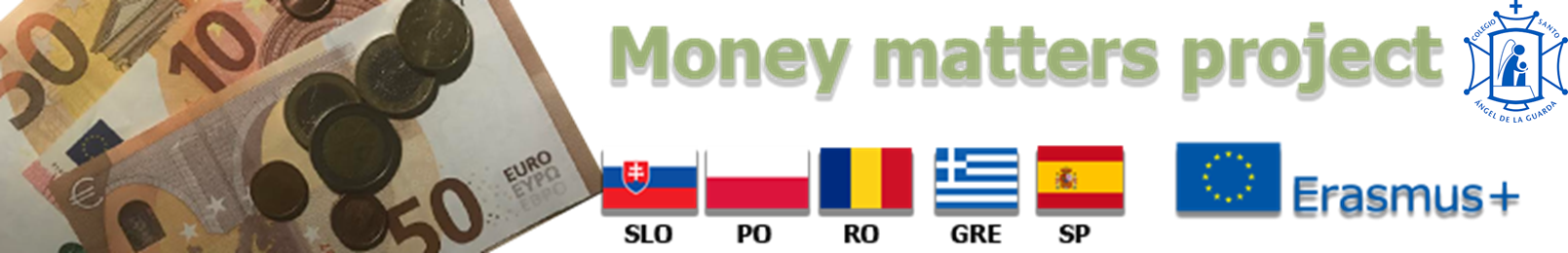 Lesson plan 	SANTO ANGEL DE LA GUARDA SCHOOL	 
	ERASMUS + MONEY MATTERS  Project
Technical information about coins.
Security measures
Bi-color coins
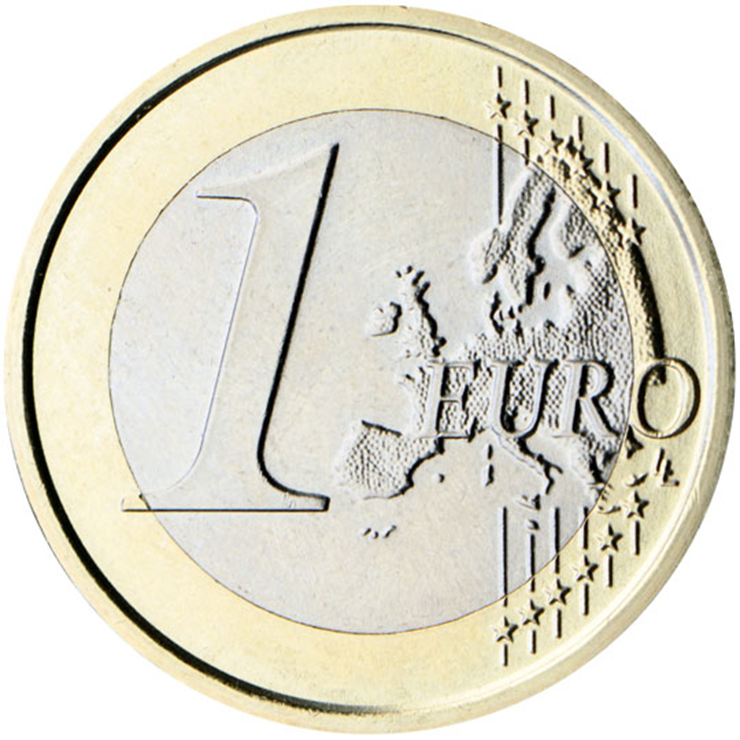 What are they ?
They are made up of several metal alloys.
These materials consist of a core of a certain metal and a ring of another metal, both with a different coloration. 
Coins of this composition are called 'bi-colour coins'. 
The production of bi-colour coins are a technical innovation of the last decades.
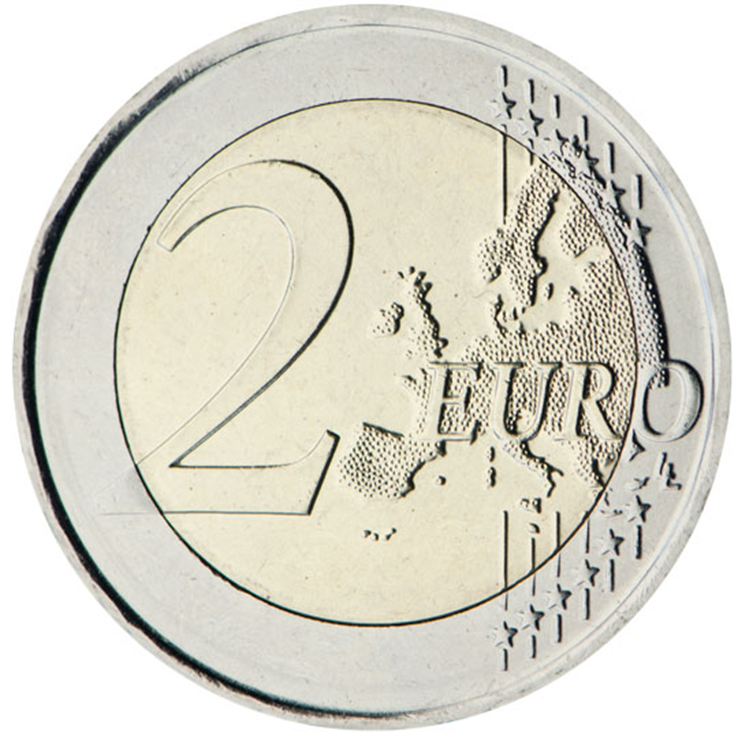 2 euro coin
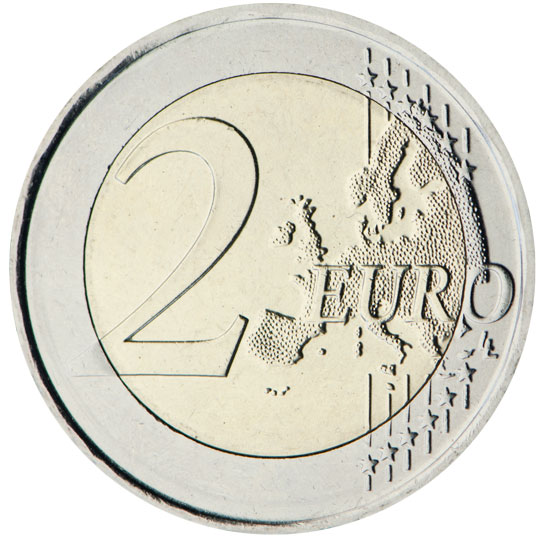 Diameter (mm): 25.75 
Thickness (mm): 2.20 
Weight (g): 8.50 
Shape: Round 
Colour: Outer part: silver; inner part: gold 
Composition: Outer part: copper-nickel; inner part: three layers: nickel brass, nickel, nickel brass 
Edge: Edge lettering, fine milled
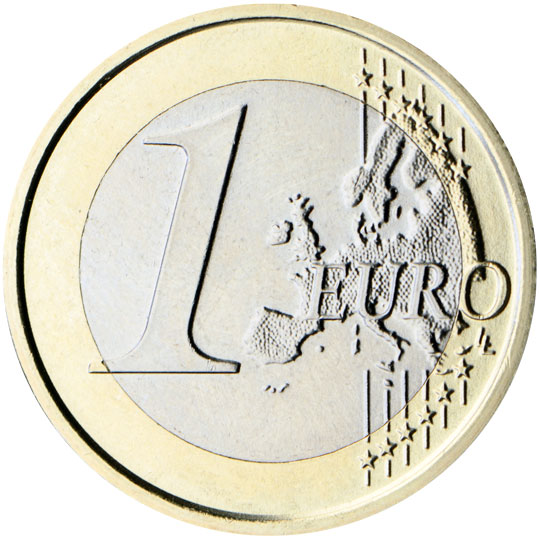 1 euro coin
Diameter (mm): 23.25 
Thickness (mm): 2.33 
Weight (g): 7.50 
Shape: Round 
Colour: Outer part: gold; inner part: silver 
Composition: Outer part: nickel brass; inner part: three layers: copper-nickel, nickel, copper-nickel 
Edge: Interrupted milled
Nordic gold
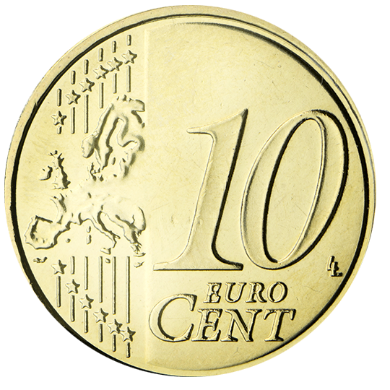 It is a brass alloy, made up from more than 89% of copper, 5% aluminium and 1% zinc.
What is it?
By adding aluminium the material gets its pretty golden shine. 
For normal daily use the shine remains and the coins do not become mat.
Why Nordic gold?
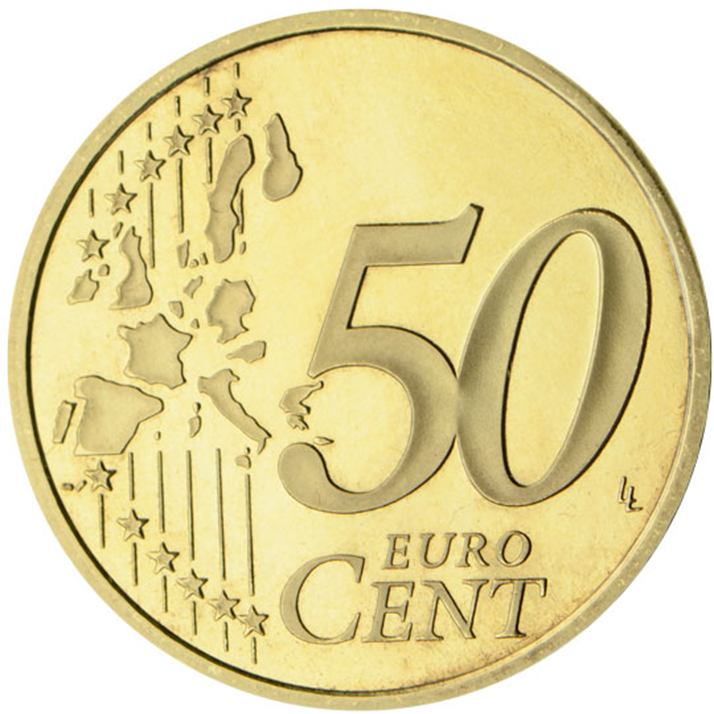 In contrast to brass or bronze Nordic Gold is difficult to produce, meaning that the risk of counterfeit is reduced. 
Moreover there is great skill and technical knowledge required to make Nordic Gold into a coin.
 Because of the difficult processability the alloy is not used for industrial applications.
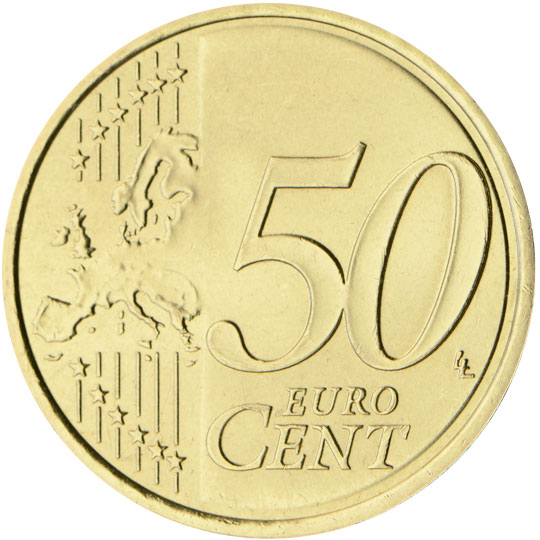 50 euro cent coin
Diameter (mm): 24.25 
Thickness (mm): 2.38 
Weight (g): 7.80 
Shape: Round 
Colour: Gold 
Composition: Nordic gold 
Edge: Shaped edge with fine scallops
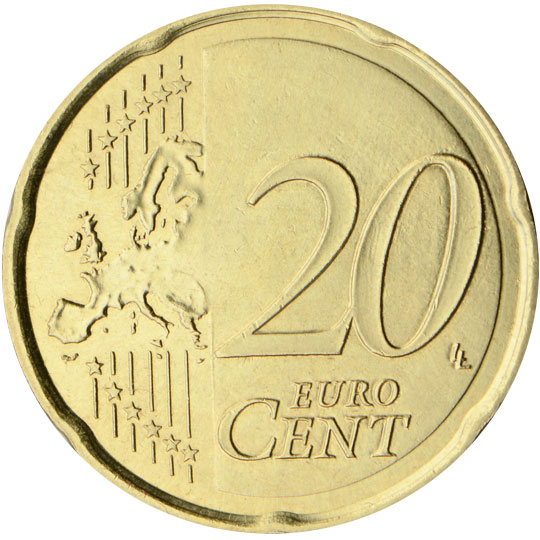 20 euro cent coin
Diameter (mm): 22.25 
Thickness (mm): 2.14 
Weight (g): 5.74 
Shape: Spanish flower shape 
Colour: Gold 
Composition: Nordic gold 
Edge: Plain
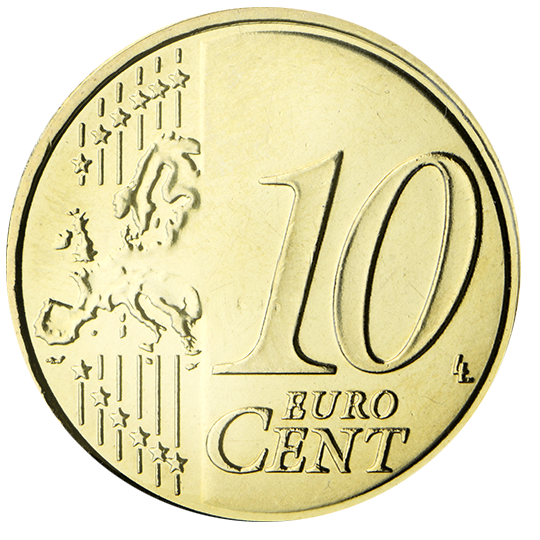 10 euro cent coin
Diameter (mm): 19.75 
Thickness (mm): 1.93 
Weight (g): 4.10 
Shape: Round 
Colour: Gold 
Composition: Nordic gold 
Edge: Shaped edge with fine scallops
Red coloured coppered steel
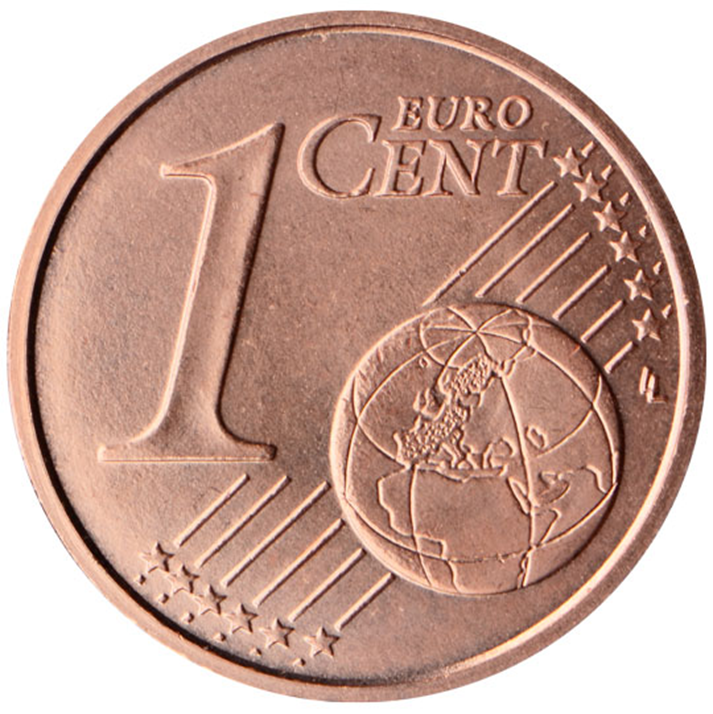 Why ?
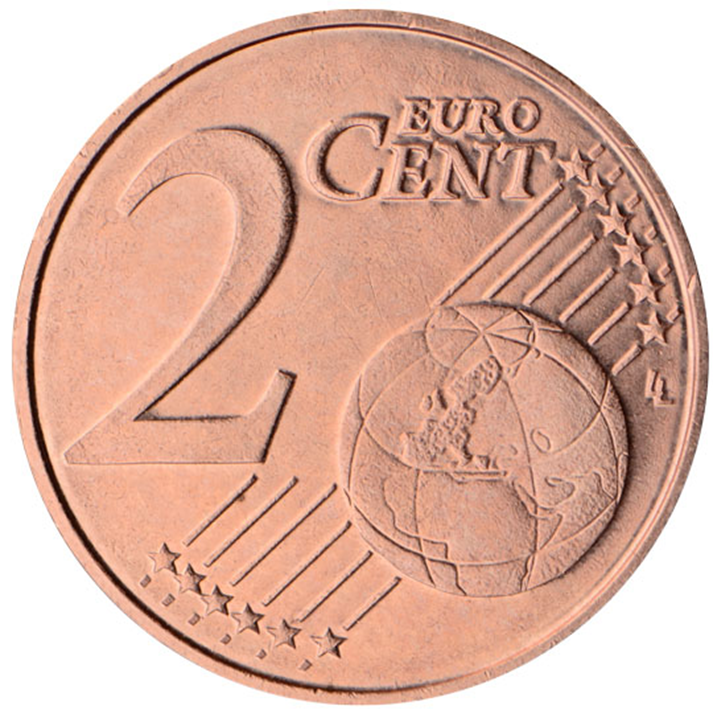 It is relatively cheap to produce and protects against oxidation.
Its appearance changes greatly during use due to contact with fingers.
Copper is a naturally antibacterial material, fully recyclable,
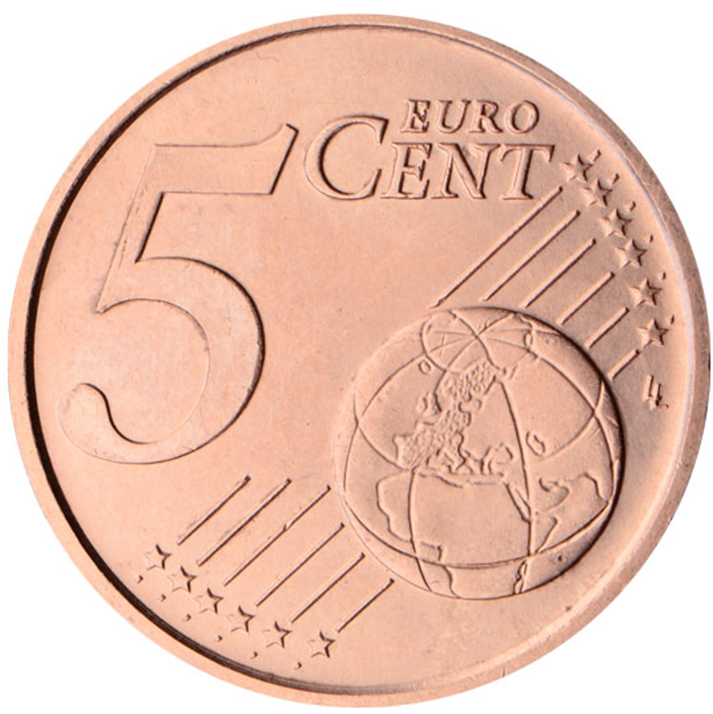 5 euro cent coin
Diameter (mm): 21.25 
Thickness (mm): 1.67 
Weight (g): 3.92 
Shape: Round 
Colour: Copper 
Composition: Copper-covered steel 
Edge: Smooth
2 euro cent coin
Diameter (mm): 18.75 
Thickness (mm): 1.67 
Weight (g): 3.06 
Shape: Round 
Colour: Copper 
Composition: Copper-covered steel 
Edge: Smooth with a groove
1 euro cent coin
Diameter (mm): 16.25 
Thickness (mm): 1.67 
Weight (g): 2.30 
Shape: Round 
Colour: Copper 
Composition: Copper-covered steel 
Edge: Smooth
Safety measures
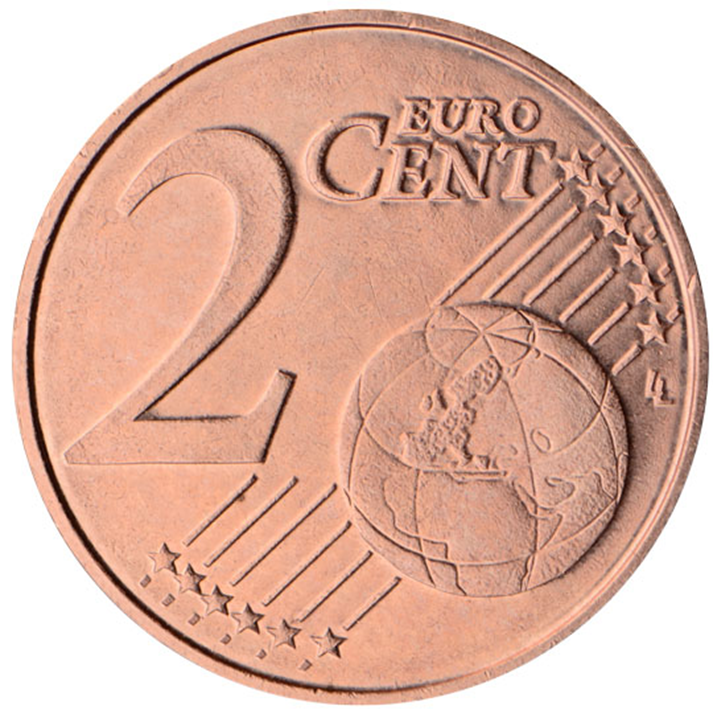 Advanced technical specifications
Difficult to counterfeit
Incorporated  electromagnetic and automated reading characteristics

They can be used in vending machines throughout the euro zone
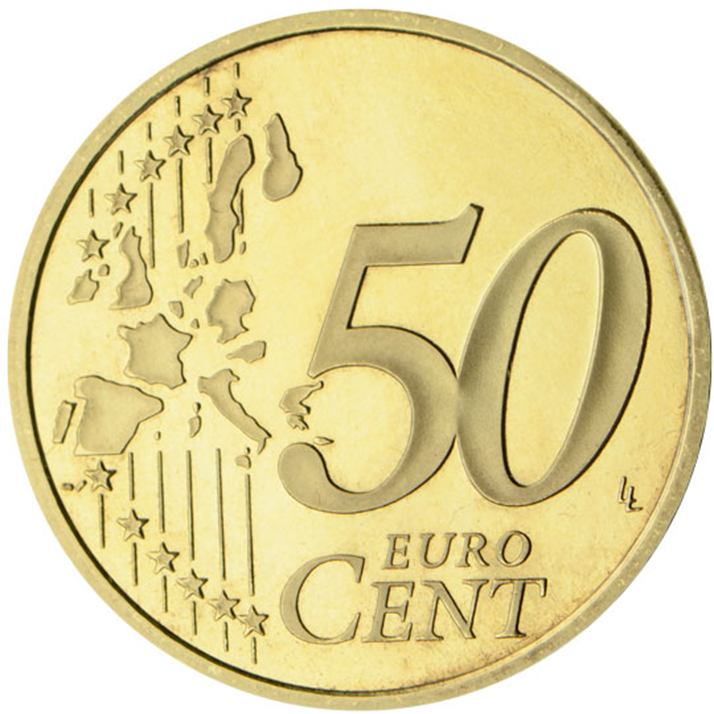 Minting errors ( 1 )
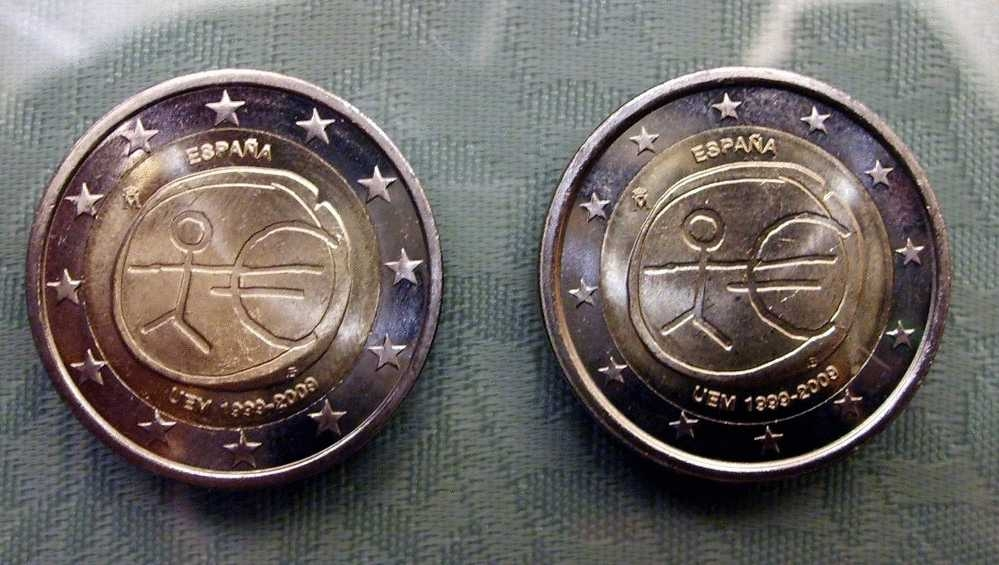 It is a coin dedicated to the 10th Anniversary of the Economic Monetary Union by the Spanish mint FNMT during last 2009
The error consists in an expansion of the little star surrounding the coin
Minting errors ( 2 )
This Italian coin of 1 Euro cent sold for more than 6.600 Euro
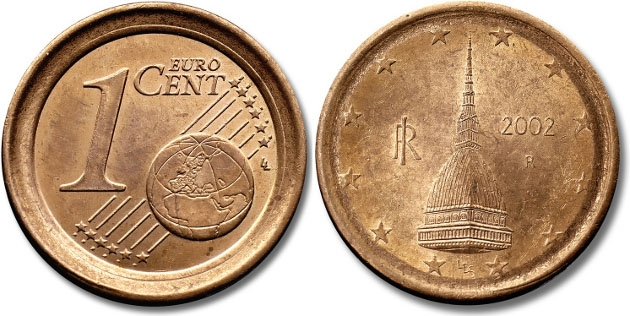 It has the same diameter and drawing of the two cents coin  but a face value of one cent
WATCH OUT ¡
Yeni Turk Lirasi Turkish coin versus 2 euro coin

Similarities

Appearence
Big difference

1 Yeni Turk Lirasi is worth 0,4 €
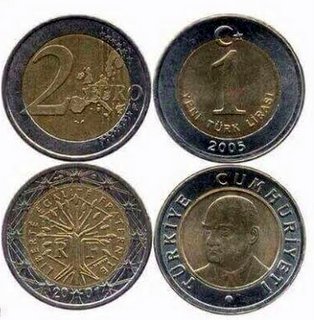 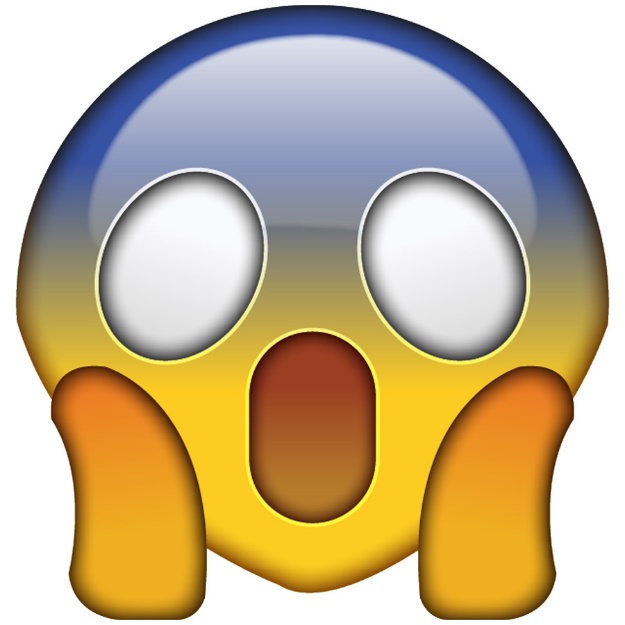